Емотивні засоби в текстах-відгуках та анотаціях
Виконала: студентка гр. ПР-21
Стрілко Анна Леонідівна
Науковий керівник: к. філол. н.,
доц. Чуланова Галина Валеріївна
Об’єкт дослідження – емотивні засоби в анотаціях та текстах-відгуках, розміщених на обкладинках і форзацах англомовних художніх книг.

Предметом вивчення є особливості використання емотивних засобів в текстах даних категорій та їх вплив на реципієнта. 

Метою роботи є дослідження впливу емотивних засобів, що використовують в анотаціях та текстах-відгуках.
Завдання:
проаналізувати використання емотивних засобів;
дослідити авторство та варіативність місця розташування; 
провести порівняльний аналіз синтаксичних конструкцій; 
опрацювати лексичний склад;
проаналізувати зв’язок емотивних засобів із функціональною навантаженістю;
зробити висновок щодо впливу емотивних засобів в даних текстах.
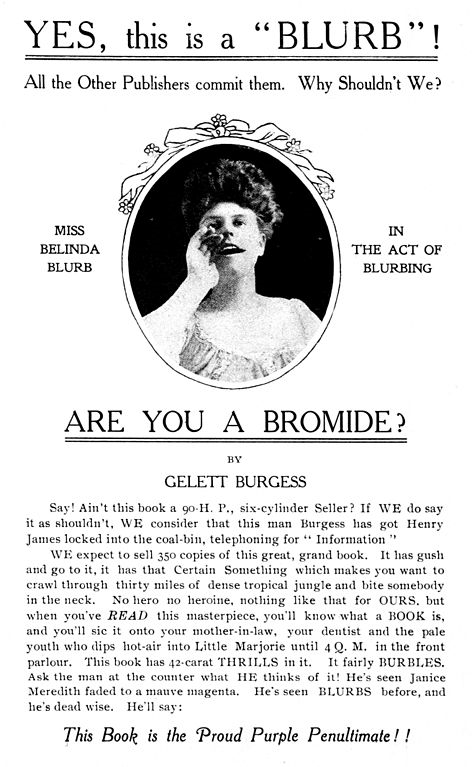 Кількість
Анотація завжди одна.
Текстів-відгуків може бути від 1 до 30.
Розташування
Анотація знаходиться на зворотній сторінці палітурки.

Тексти-відгуки розміщуються:
а)на форзацах книги;
б)на палітурці.
Обсяг
Обсяг текстів-відгуків (від 1 до 90 слів)

В анотації налічується до 600 знаків.
Підпис
В анотації підпис відсутній.
На противагу анотації, 100% текстів-відгуків мають своїх авторів: 
читач;
 “…an instant hit”. – Child 

 інші письменники, журналісти; 
“The originality of the Dark is breathtaking”. – The Times

колективний автор (видавництво)
“A thoroughly engrossing true-life policier full of vivid and sympathetic characters, but also the bravest book about race and crime I’ve ever read”. – Dan Baum, author of “Nine Lives”
Порівняльна таблиця художніх тропів
Порівняльна таблиця стилістичних приймів
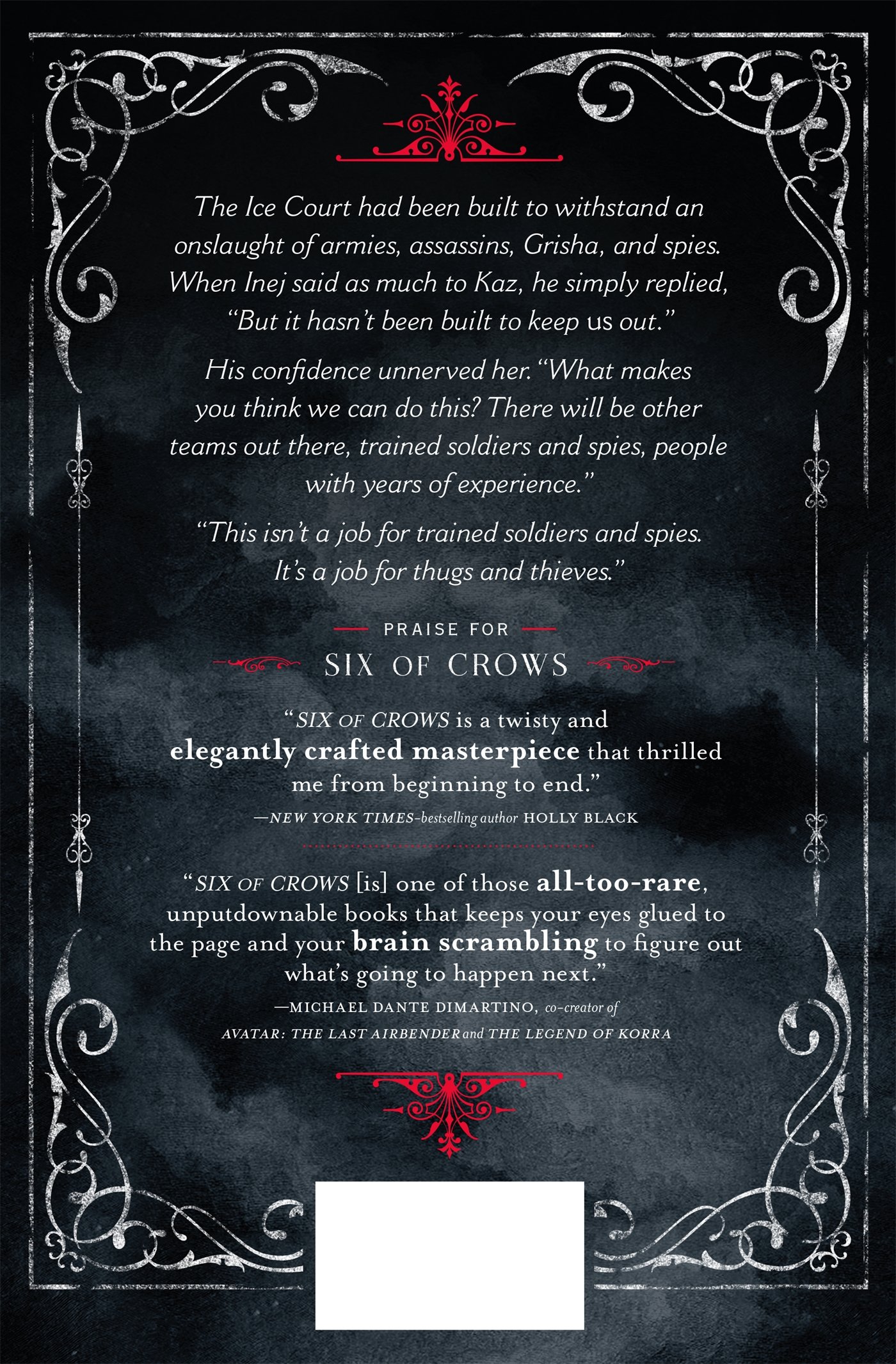 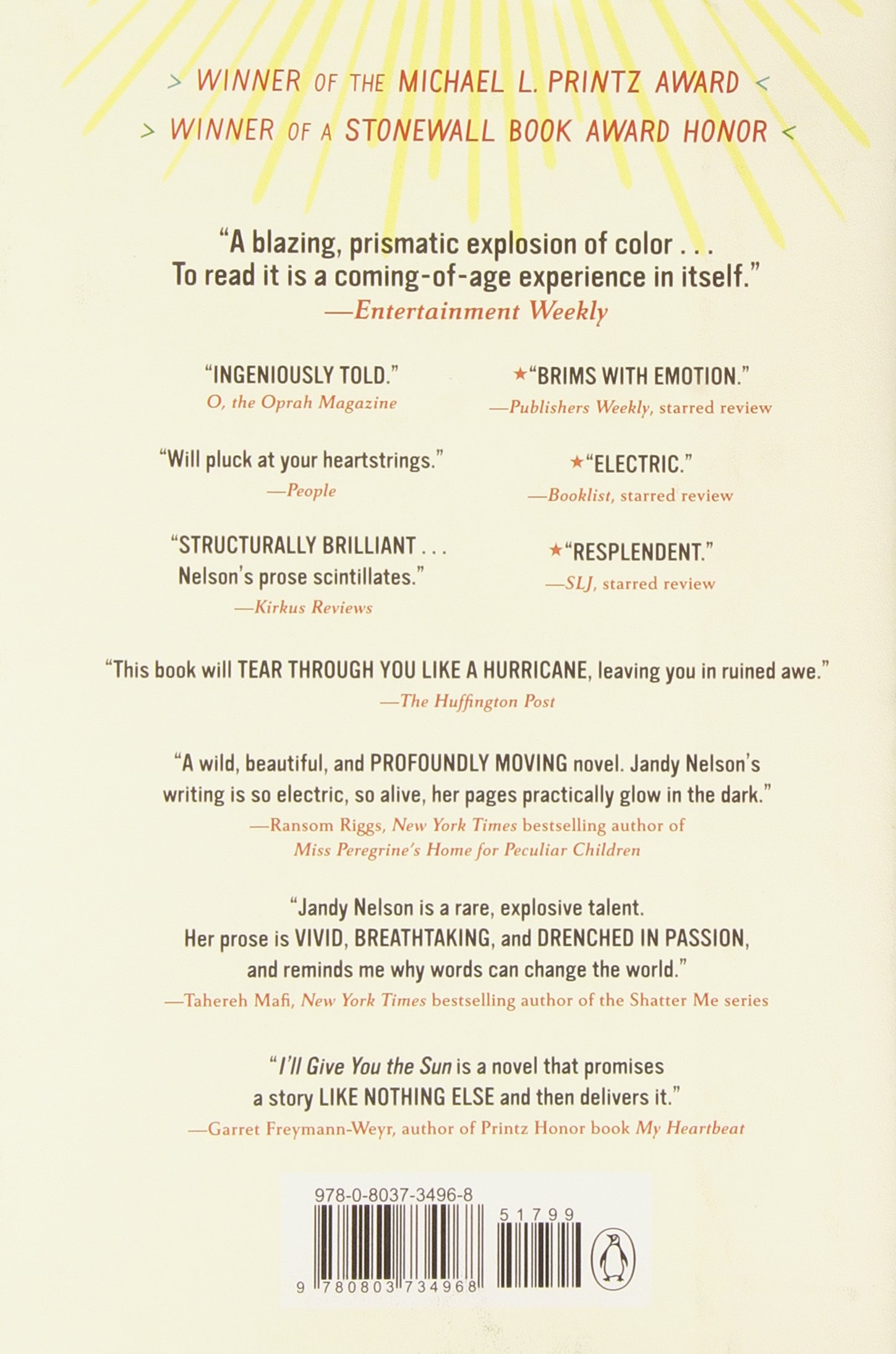 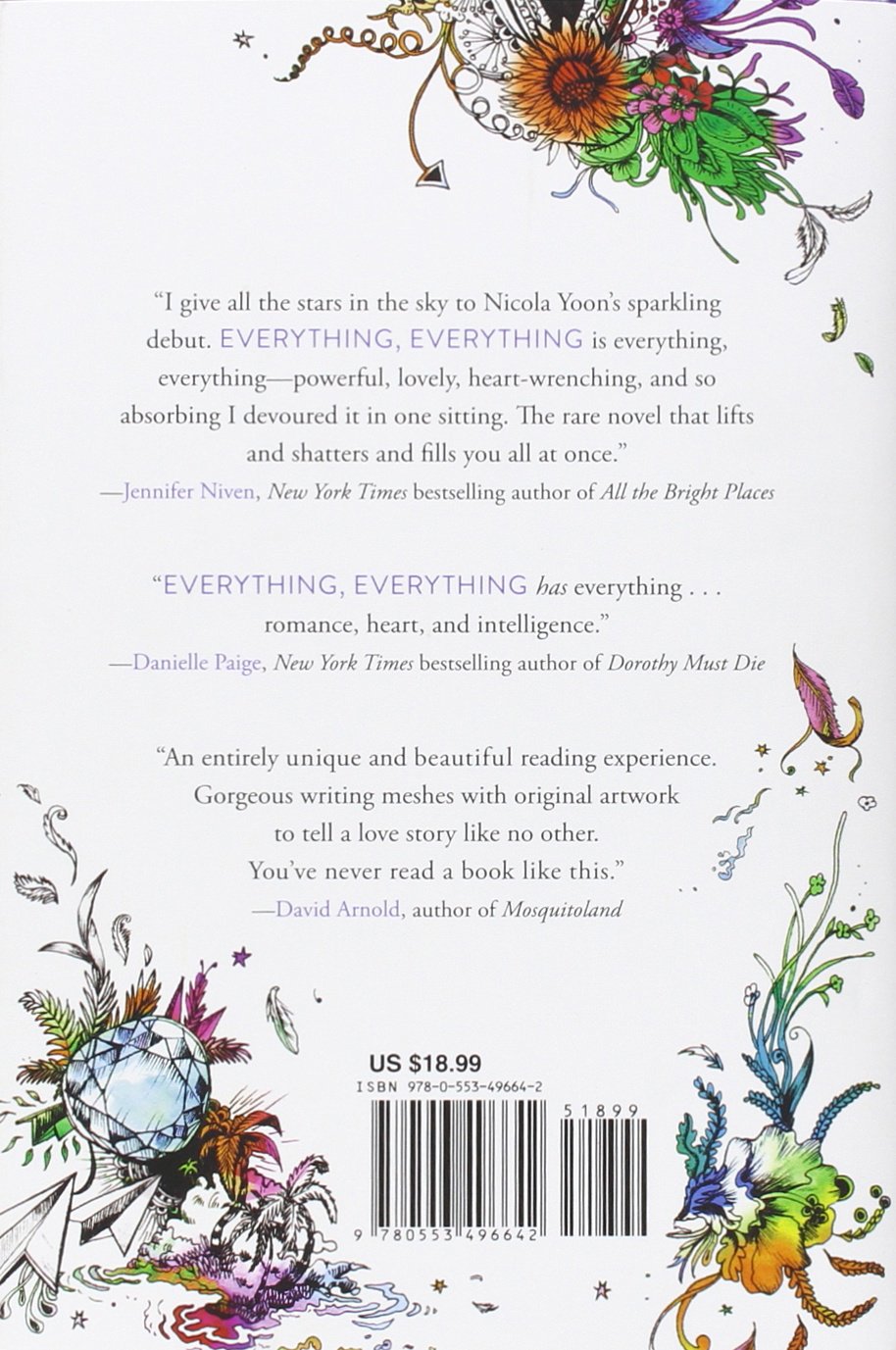